Green Car & Insurance
By Sara Landini
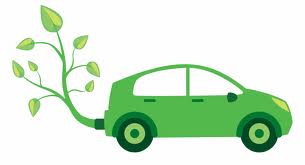 How Insurers Contribute to Ecology
Some car insurers  help offset some of the damages to the environment caused by car's CO2 emissions. They do this by contributing to projects like reforestation, renewable energy sources and ecological education in everyday life (See particularly UK, USA, Israel, Sweden).
How Insurers Contribute to Ecology
In other cases insurance policies provide an extra discount on premium for electric or hybrid car owners (See particularly UK, Switzerland, Dutch).
How Insurers Contribute to Ecology
Some insurers are also providing eco-friendly repair network. Their appointed mechanics recycle materials like used oil and old bumpers. Moreover they have an Ethical Engagement Policy to guide the social, ethical and environmental aspects of their investments which includes human rights, sustainability and labour rights (See particularly UK, Spain, Dutch).
How Insurers Contribute to Ecology
Some companies provide a formula “pay as you drive”. Pay-As-You-Drive (PAYD) Vehicle Insurance (so called Distance-Based, Usage-based, Mileage-Based, Per-Mile Premiums and Insurance Variabilization) means that a vehicle’s insurance premiums are based directly on how much it is driven during the policy term. Premiums are calculated taking in to account the following factors: vehicle-mile, vehicle-kilometre or vehicle-minute.
How Insurers Contribute to Ecology
Some insurance companies offer “eco-driving policies” (See particularly Italy).
While the car insurance works, in order to determine annual premium, they consider:
	- The year, model, transmission and fuel type of the car
	- The number of kilometres (or miles) the car is driven in 12 months
	- The emission factor for car’s fuel.
Eco-driving and Motor Insurance
Several studies indicate eco-driving as a strategy to reduce greenhouse gas (GHG) emissions. Eco-driving is a collection of changes to driving behaviour and vehicle maintenance designed to impact on fuel consumption and greenhouse gas (GHG) emissions in existing vehicles.
Eco-driving and Motor Insurance
Some Eco-driving basic techniques are:
1- Maintenance.
Key parameters to maintain are: proper tire pressure, wheel alignment, engine oil with low kinematic viscosity.
2- Driving lighter and/or lower-drag vehicles and minimizing the amount of people, cargo, tools, and equipment carried in the vehicle (removing common unnecessary accessories such as roof racks, brush guards, wind deflectors, etc., driving with the fuel tank mostly empty and  tanking more frequently).
3- Maintaining an efficient speed. Optimal efficiency can be expected while cruising with no stops, at minimal throttle and with the transmission in the highest gear.
4- Optimal choice of gear (in case of manual transmission).
5- Experts recommend accelerating quickly and smoothly.
.
Eco-driving and Motor Insurance
Insurers can represent an instrument to improve Eco driving. Some important actuarial studies done in the last 10 years indicate a direct connection between efficient drivers and those drivers with fewer preventable accidents. So Eco driving can have a direct concern also for insurers since Eco driving can reduce accidents' risk.
At the same time insurers can promote eco-driving by offering motor insurance policies at a lower price to eco-drivers.
Eco-driving and Motor Insurance
It’s possible to control eco-driving habits trough a black box installed in the car and through car inspection. 
We think that such models need to be implemented and widely diffused, but we have to consider some limits arising from privacy regulation.
About black boxes privacy lawyers say that government regulators and insurers are spreading an intrusive technology without first putting in place policies to prevent misuse of the information collected.
Last answers received
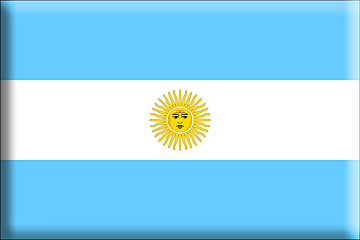 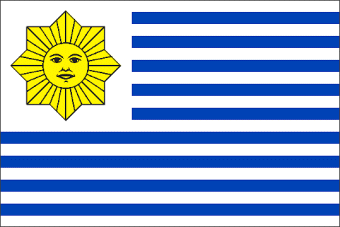 Brazilian answers to the questionnaire (byMARCUS FERNANDES and MARCO AURÉLIO MELLO )
Brazilian Chapter’s Answers to the Questionnaire
Argentinian Chapter’sAnswers to the questionnaire (by Rosanna Brill)
Insurers don’t provide special contractual conditions (such as “pay as you drive” formula) to improve eco-driving habits.

Environmental regulations governing the manufacture of vehicles, do not include an obligation to reduce emissions for vehicle use. 
However, the manufacturers, known industries are governed by special regulations environmental, according to the place where the industry is located. 
Environmental standards in our country, are jurisdictional, each province has its own environmental regulations, and that is why each industry is governed by regulations according to the installation site.
Uruguai Chapter’s Answers to the Questionnaire
In Uruguay, the motor insurers don’t contribute in this kind of projects. 
Nowadays, the government is introducing a new kind of fuel that is more eco-friendly in order to minimise the environmental pollution.
Thank for your attention